What do you know about the garment industry?
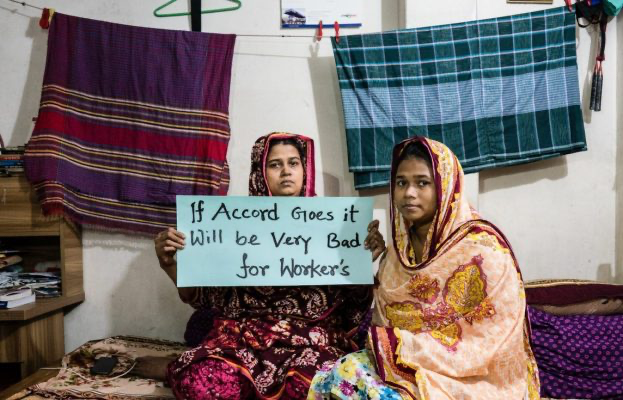 Cijfers
Wereldwijd werken er zo’n 60 tot 75 miljoen mensen in de kledingindustrie. 

85% van de kledingarbeiders is vrouw 

Gemiddeld werken kledingarbeidsters 6 dagen per week, 10 uur per dag. 

De top vier producerende landen zijn China, Turkije, Bangladesh en India. Zij zijn samen verantwoordelijk voor bijna 75 procent van de totale handel.
Filmpje Clean Clothes
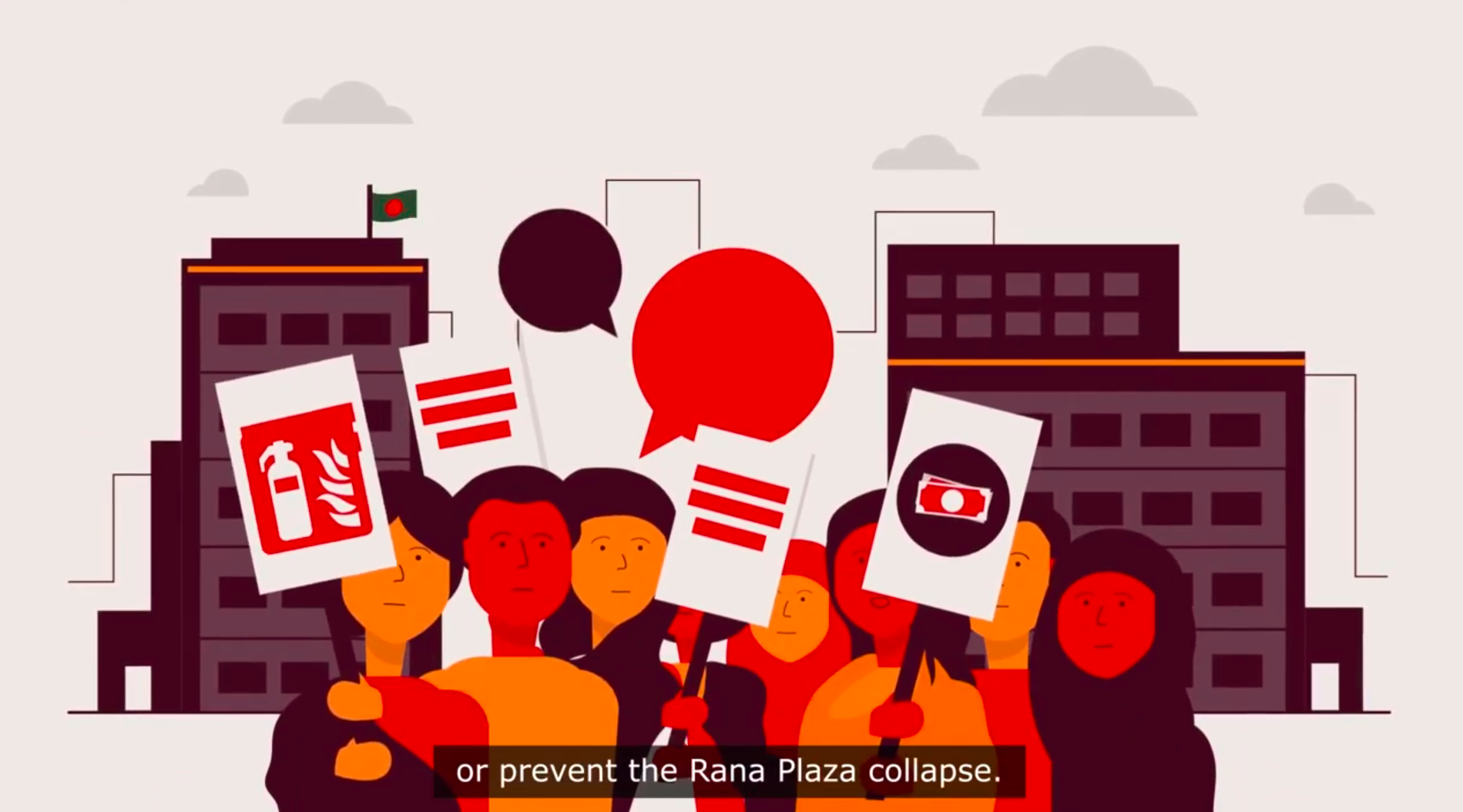 Vragen over het filmpje

Onze favoriete kledingmerken laten hun kleding vaak produceren in fabrieken in de armste landen ter wereld. Wat kun je vertellen over deze fabrieken?

Waarom kiezen deze kledingmerken voor deze fabrieken?

Wat is er nodig om de omstandigheden voor de werknemers in deze fabrieken te verbeteren? En zijn hier al voorbeelden van?
Lees de tekst!Na het lezen van de tekst, mag je de vragen maken op het opdrachtenblad
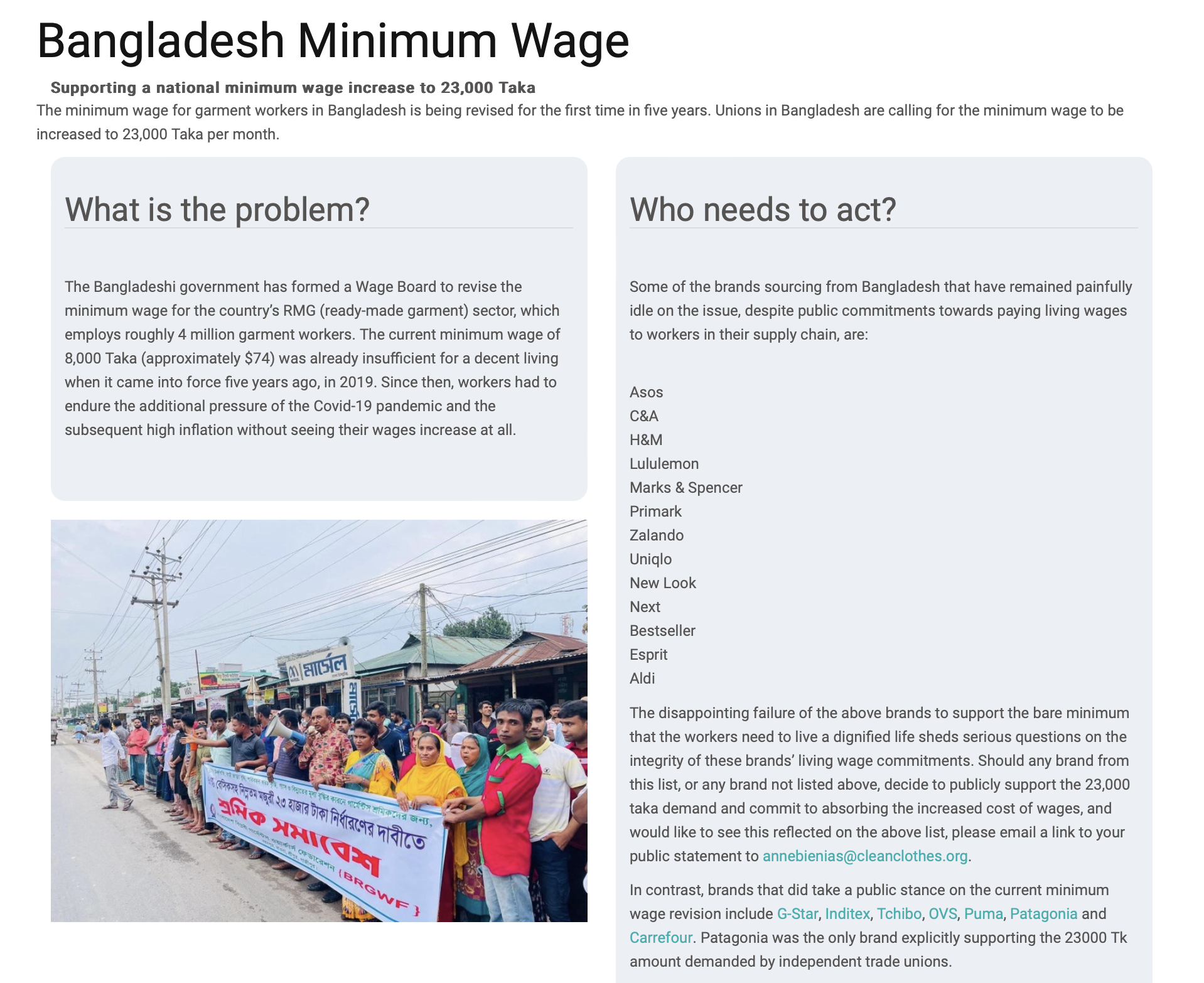 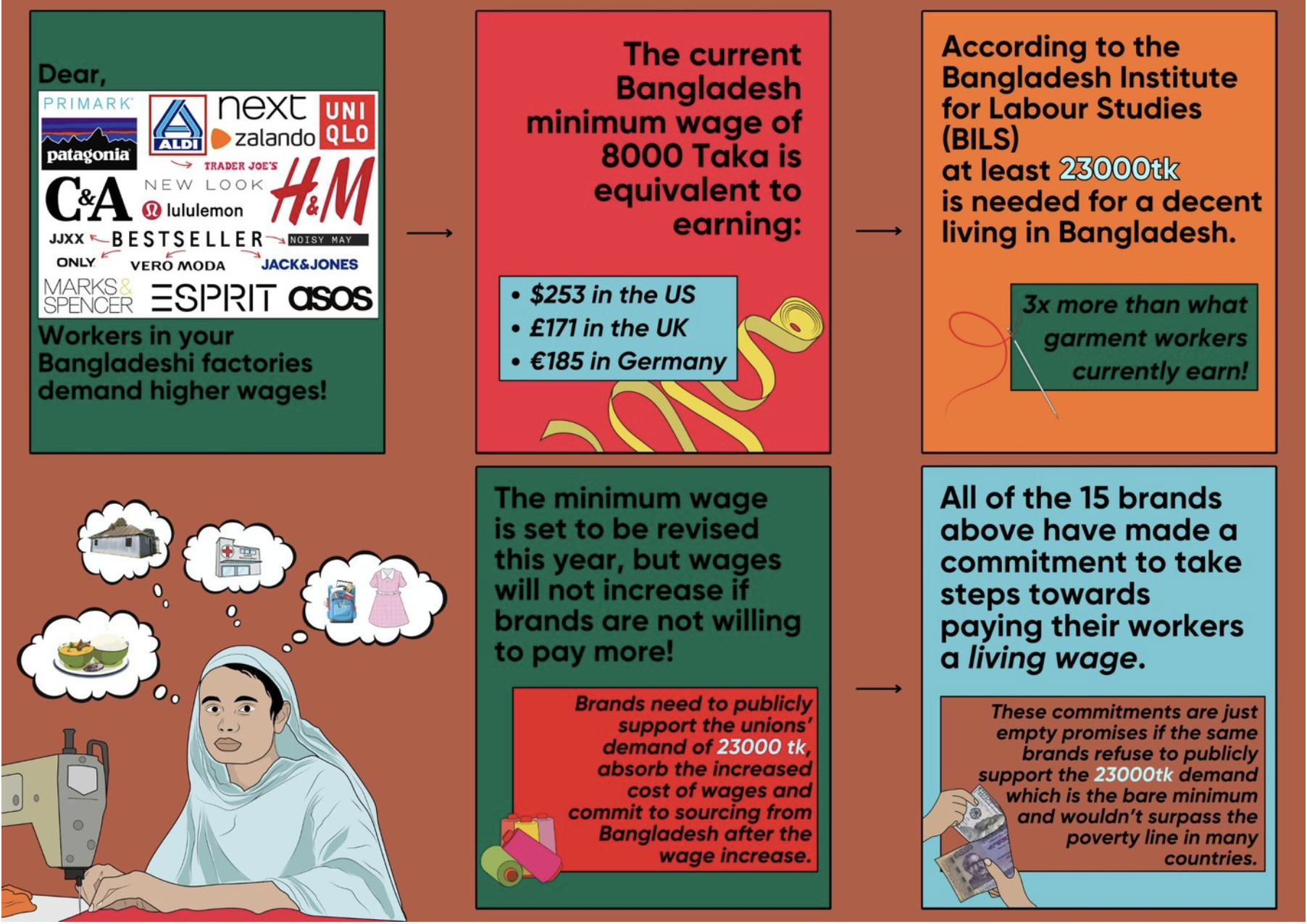 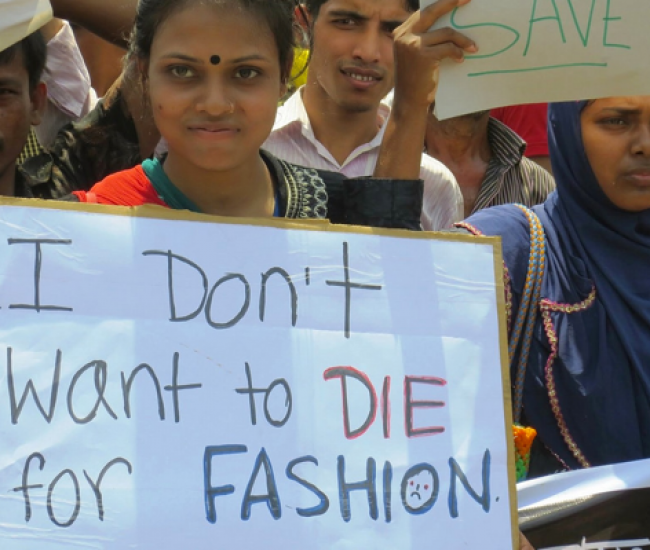 Aan de slag met het werkblad
Ga aan de slag met het werkblad. 

De laatste opdracht is het maken van een socialmediabericht. Natuurlijk kun je het bericht later ook echt delen. 

#schonekleren
#ikwilschonekleren
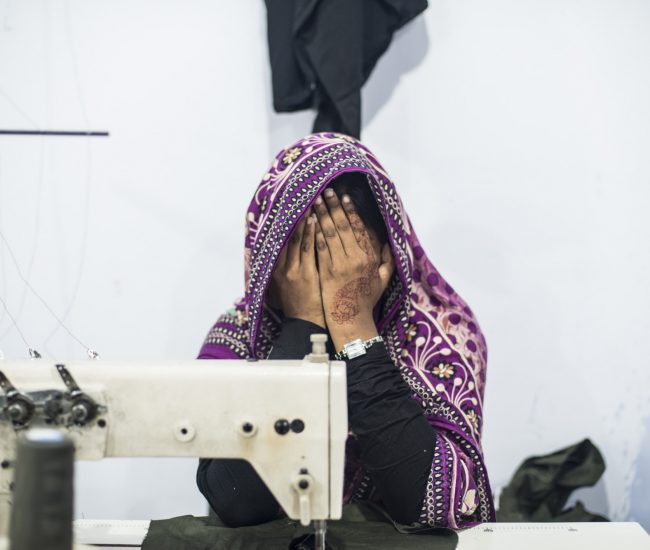 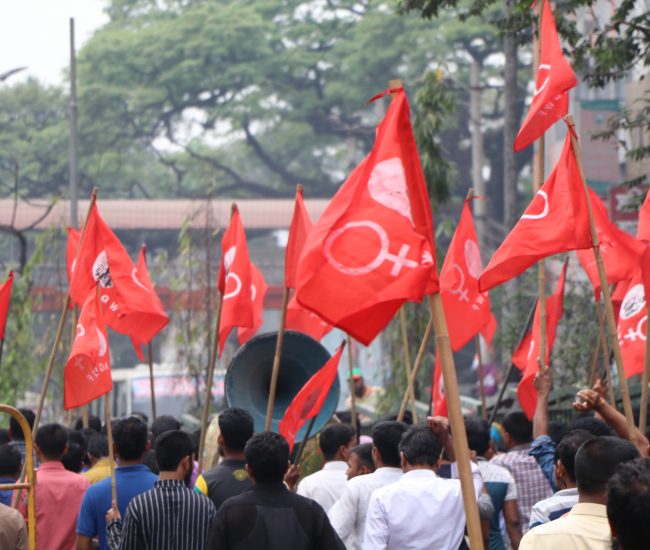 Discussie van de dagAls consument ben ik niet verantwoordelijk voor het salaris van een kledingarbeider en zou daarom niet extra hoeven te betalen voor een kledingstuk.
AfsluitingWat is blijven plakken?
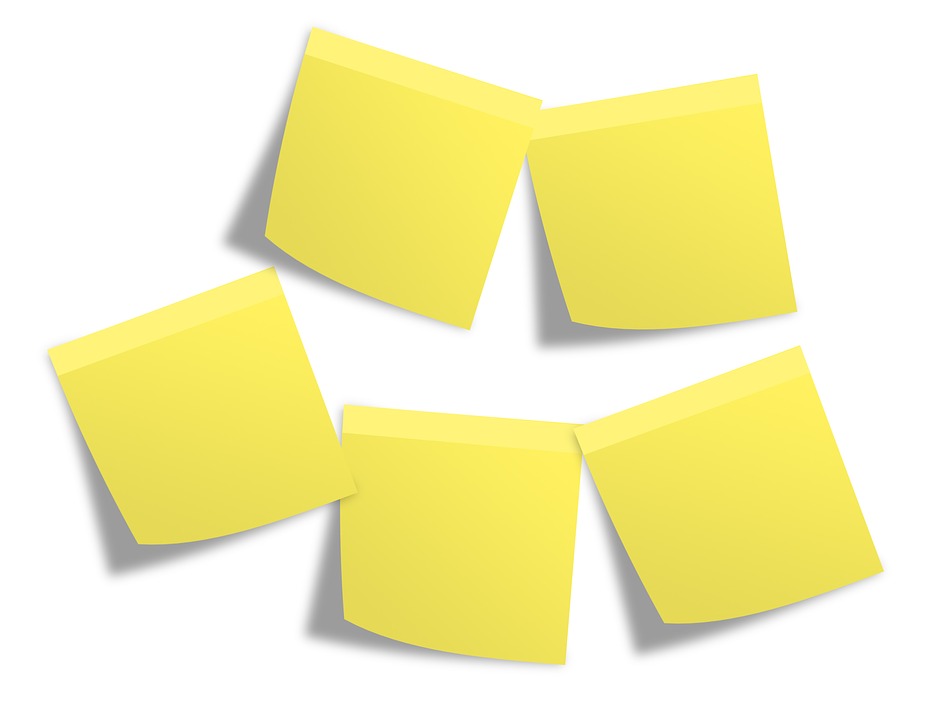